INDEXING BU’S GREEN SPACE UTILIZATION FOR EQUITABLE DISTRIBUTION
Mya Briones (CAS ‘23)

Jessica Schwarz (CAS ‘25)

Ian Smith (CAS ‘17/GRS ‘23)

Department of Earth and Environment, Boston University


2Department of Environmental Health, Boston University
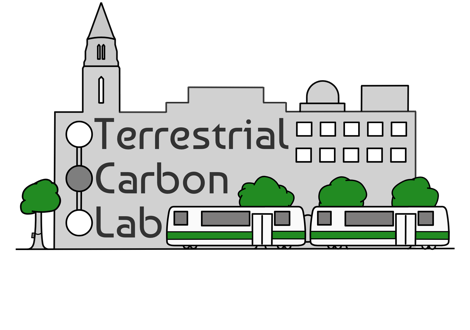 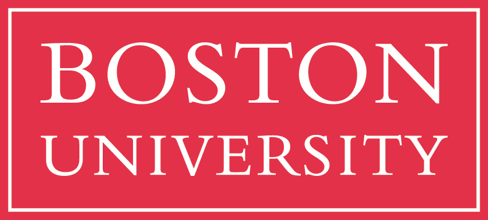 April 10, 2024
Introduction: Green Space Trends on an Urban Campus
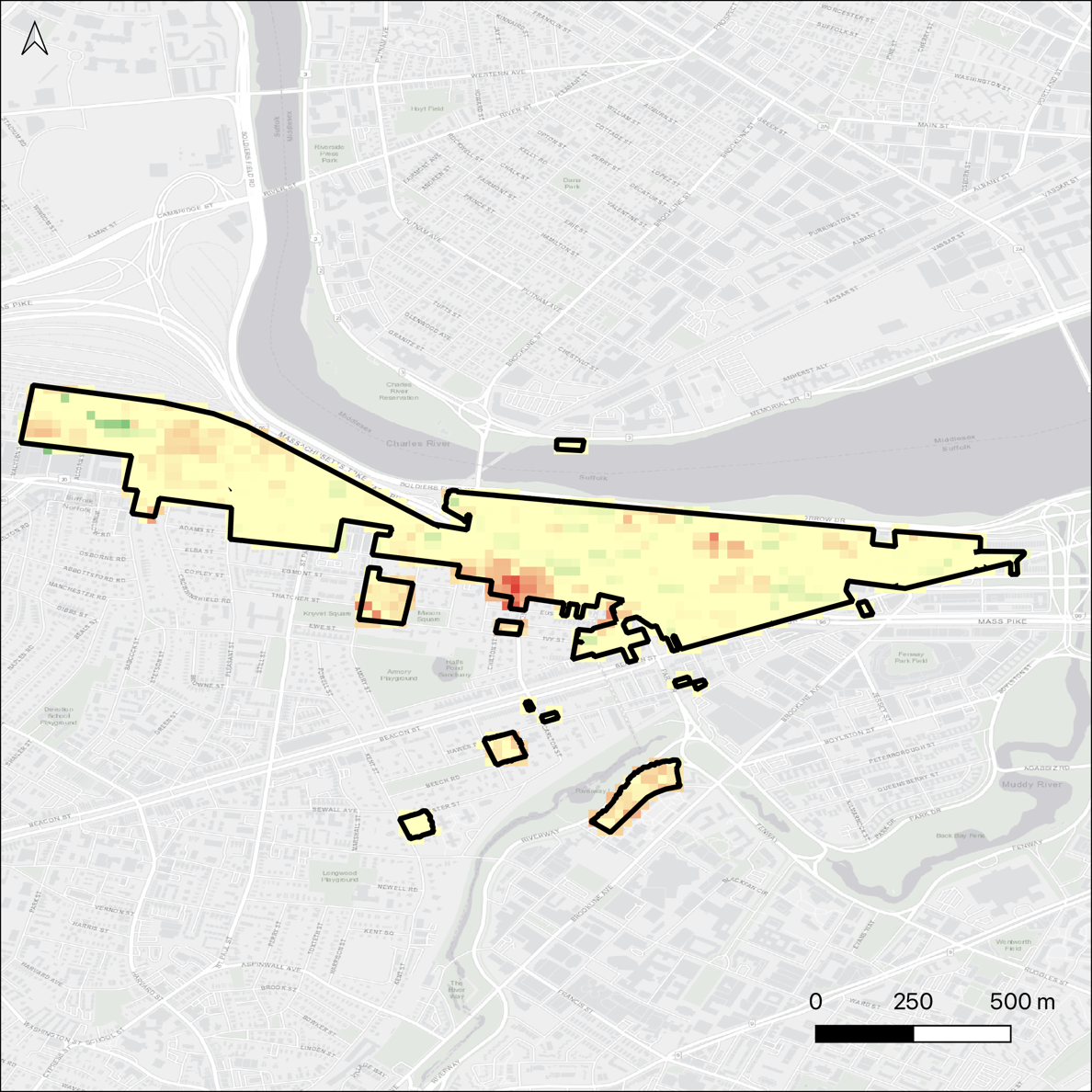 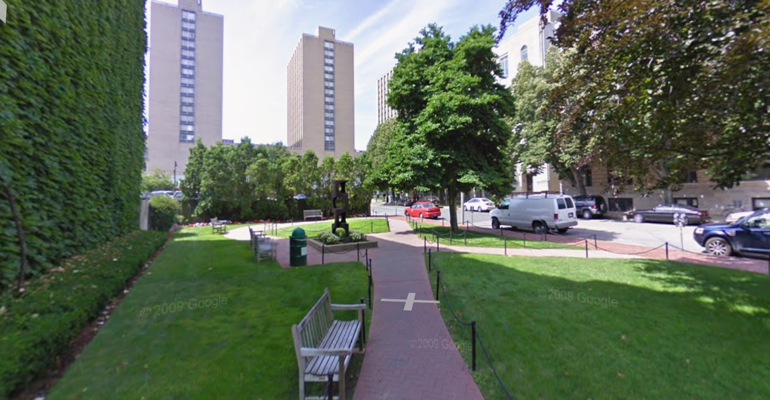 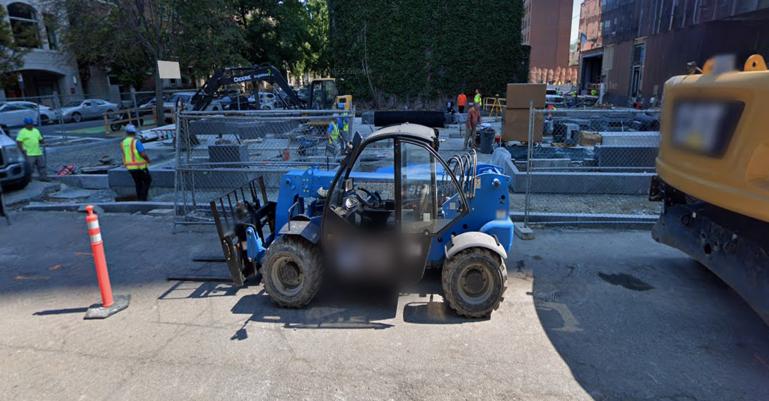 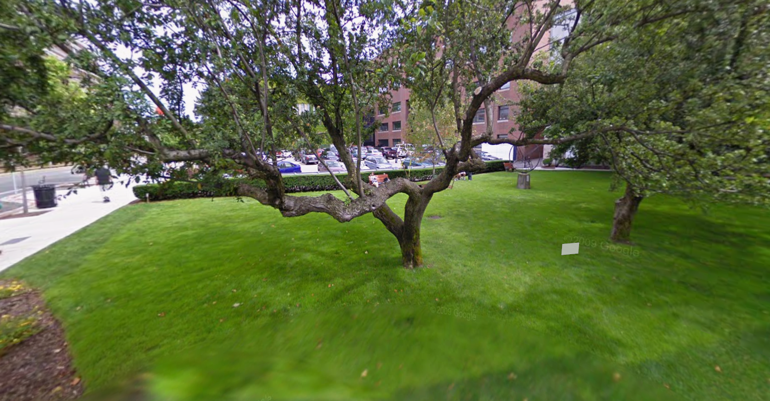 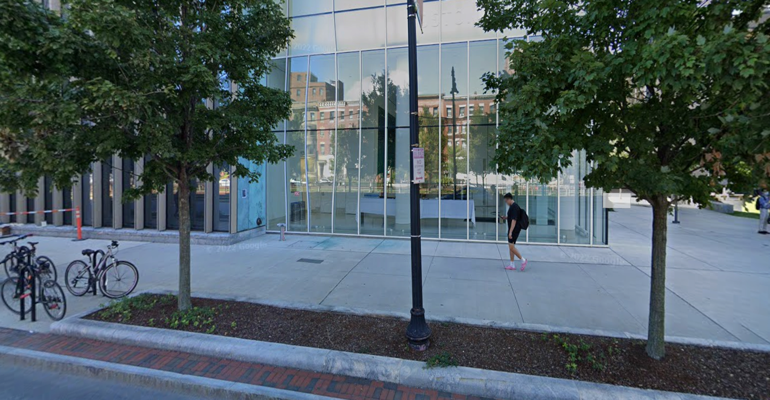 CRC Greenness Trend 
(2013 – 2023)
More Green
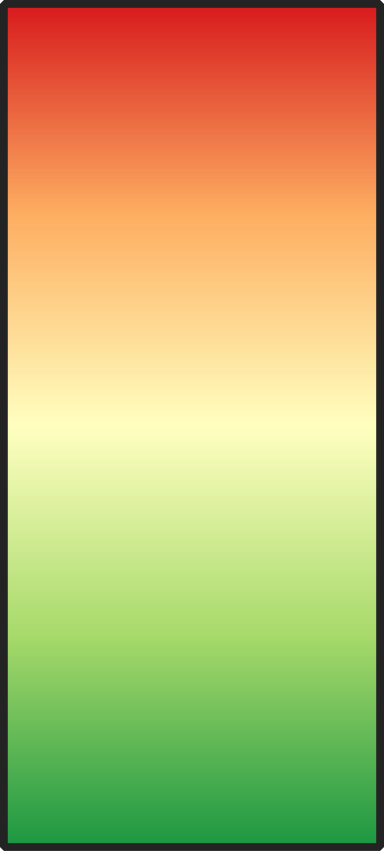 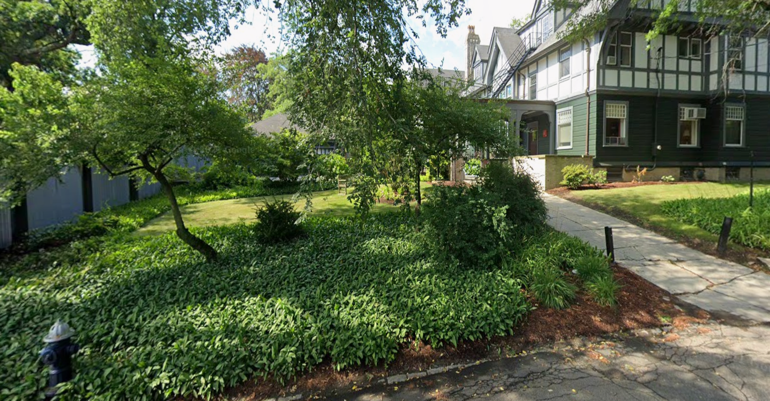 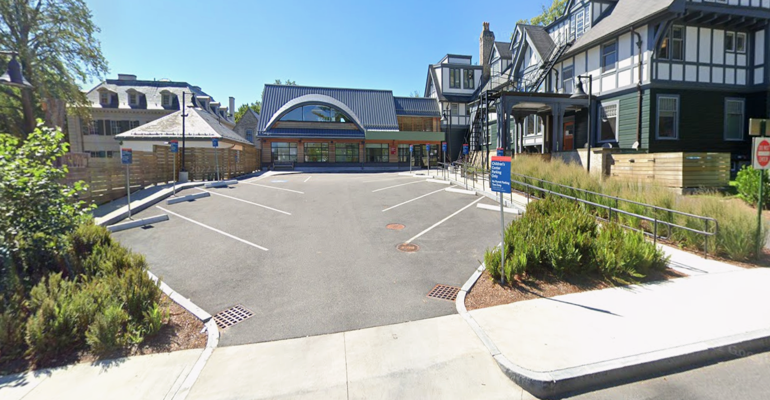 Less Green
Motivation:
Benefits of Urban Green Spaces

Reducing Harm
Exposure reduction to environmental stressors such as heat & flooding

Restoring Capacities
Attention restoration and psychophysiological stress recovery

Building Capacities
Encouragement of physical activity and facilitation of social cohesion
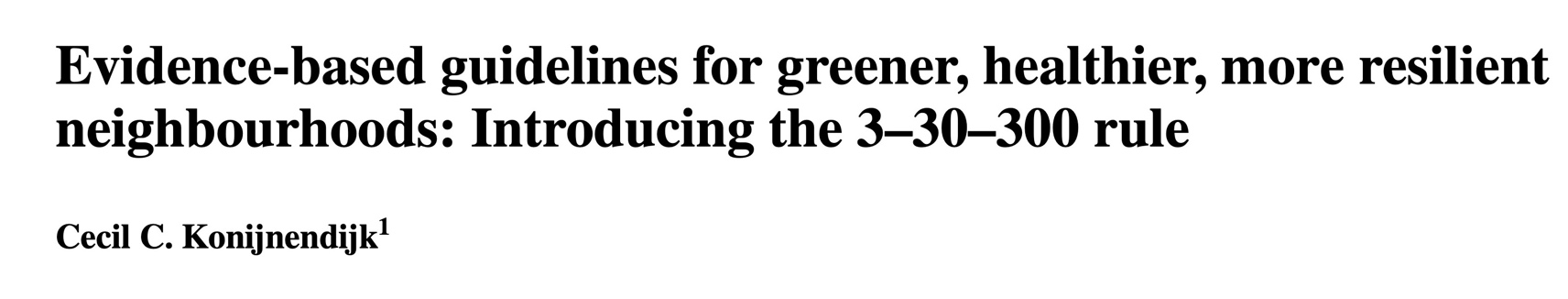 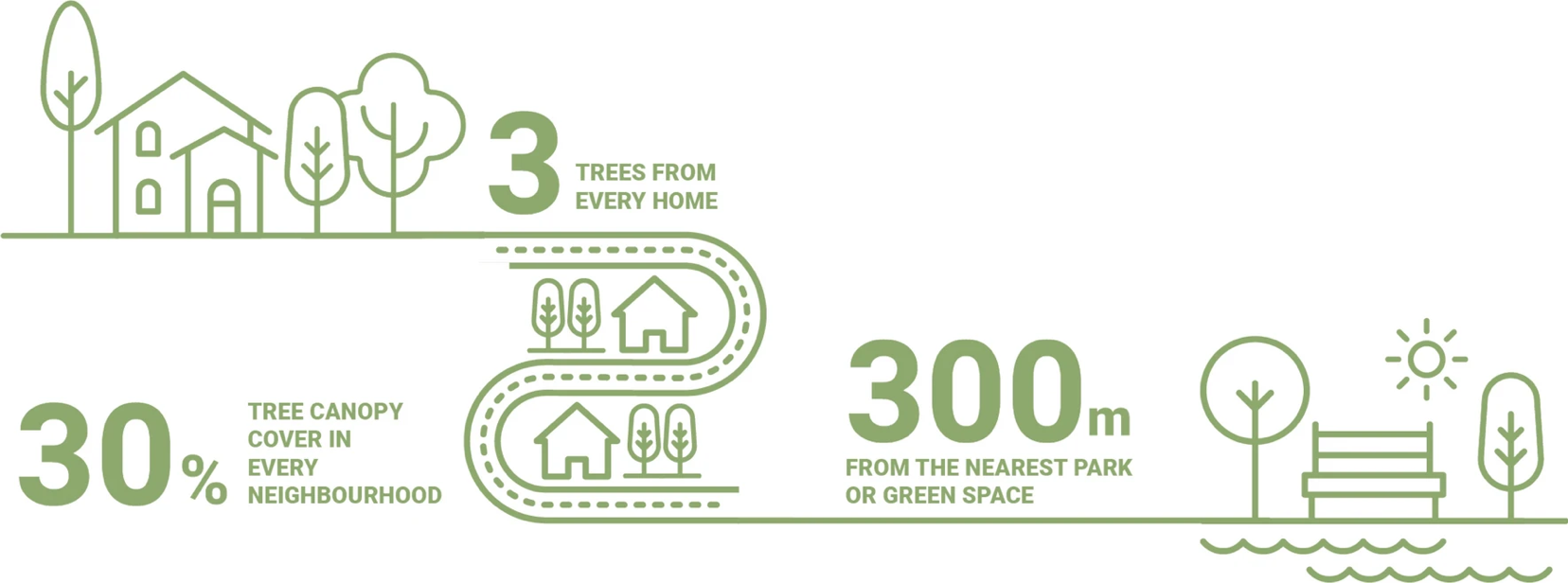 To what extent does BU’s green space distribution comply with the 3-30-300 rule?
Results: 3 Trees from Every Residence
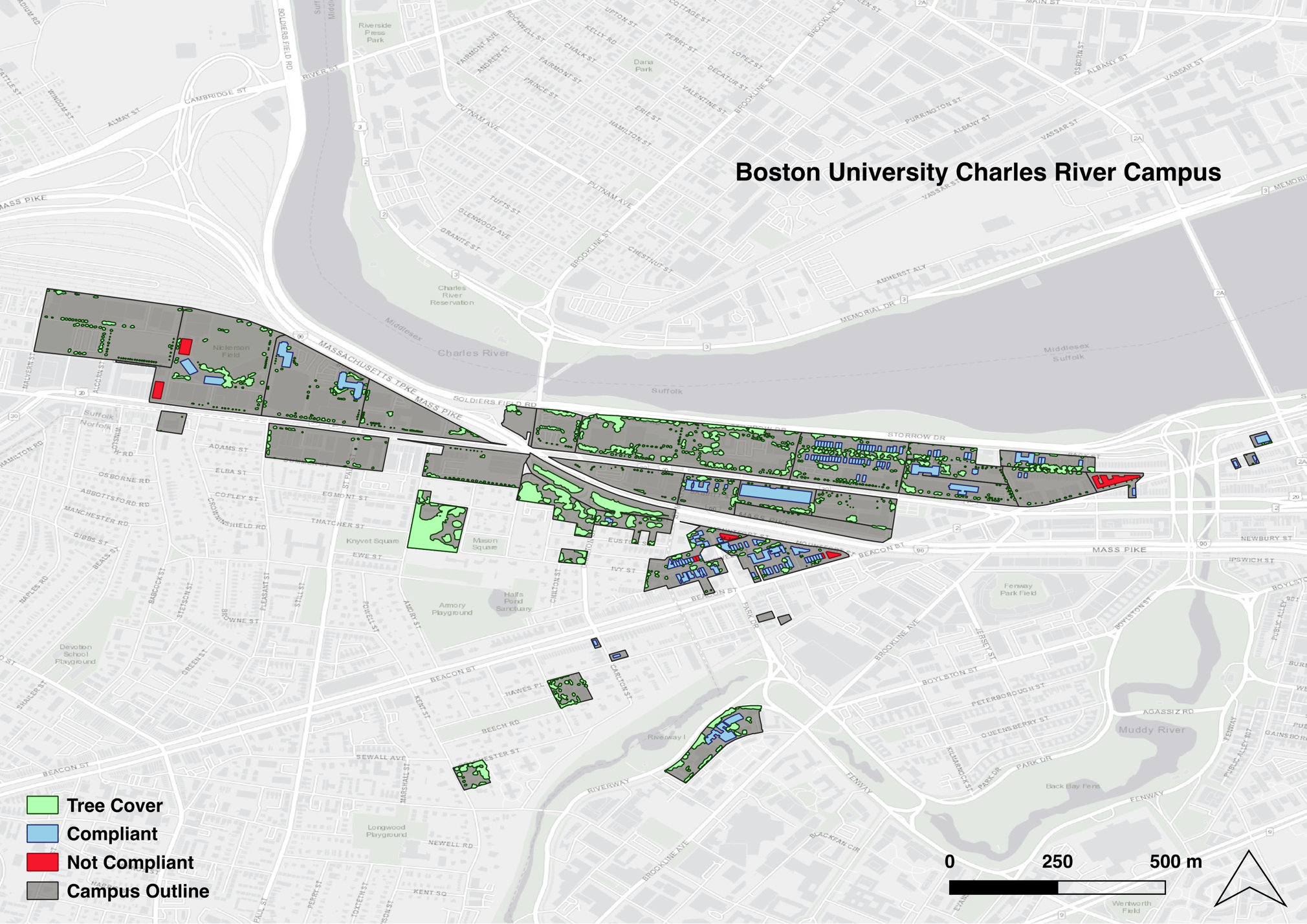 Compliance in 118 out of 126 student residences (93.6%)
Improvements could be made in part of West Campus, South Campus, and East Campus Residences
Results: 30% Canopy Cover in Each Neighborhood
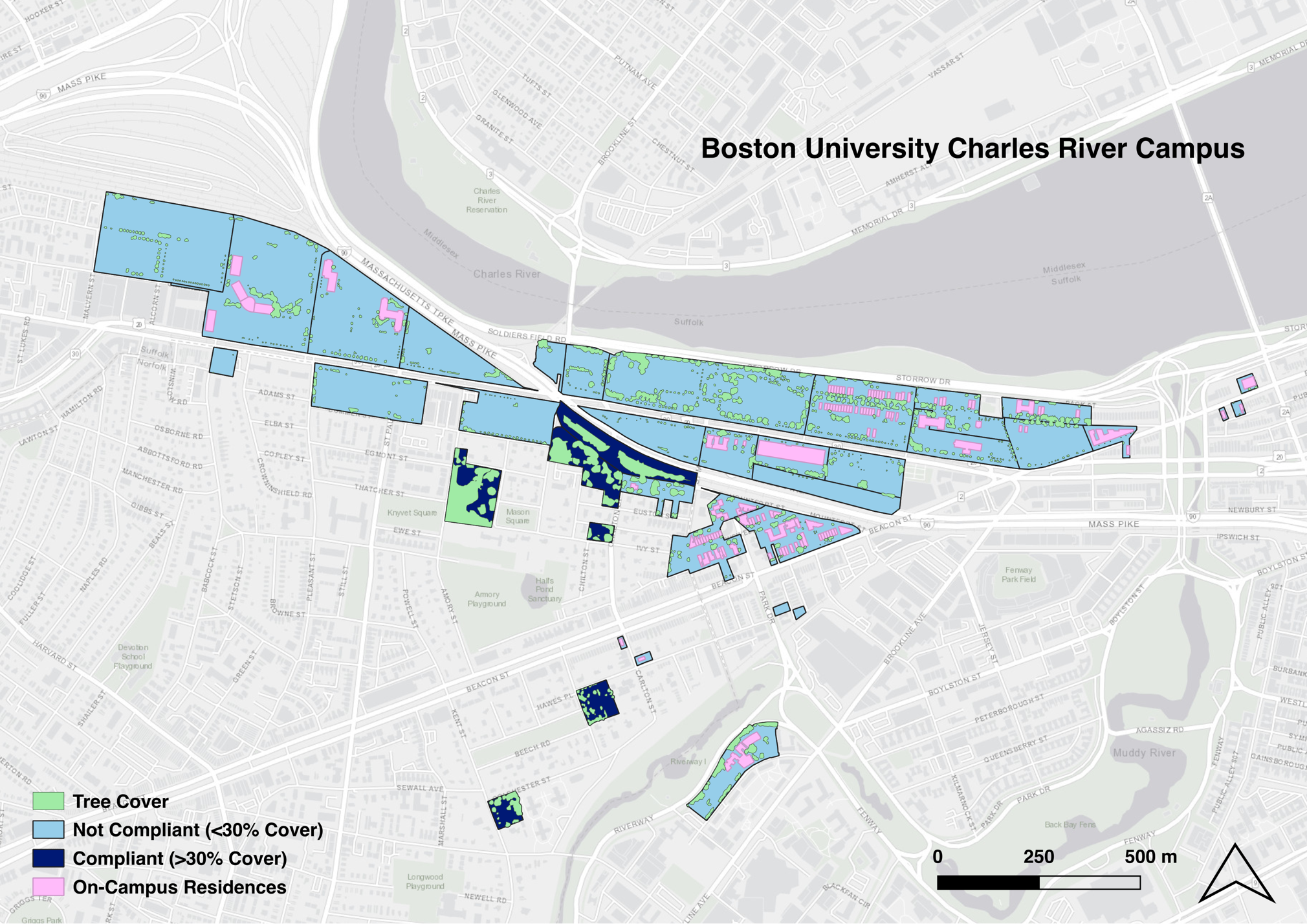 Compliance in 0 out of 126 student residences (0.0%)
Lack of tree cover is primarily driven by the size/age of street trees
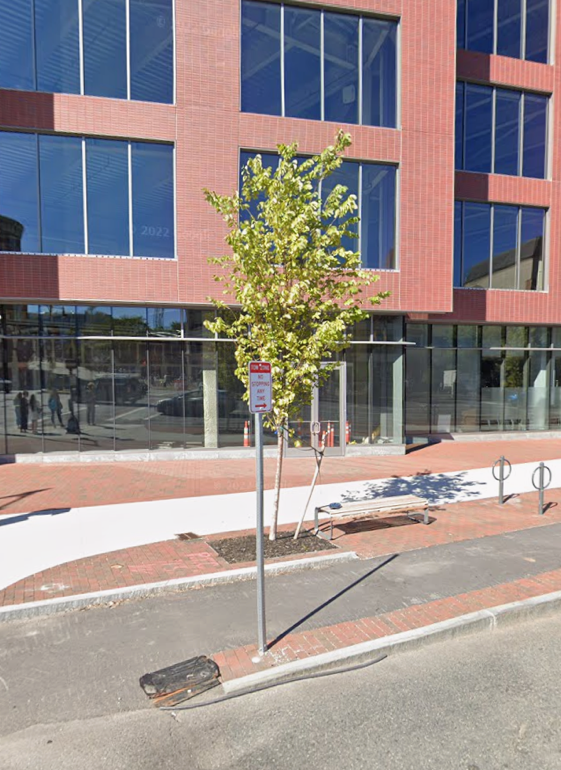 Results: Green Spaces within 300m of Each Residence
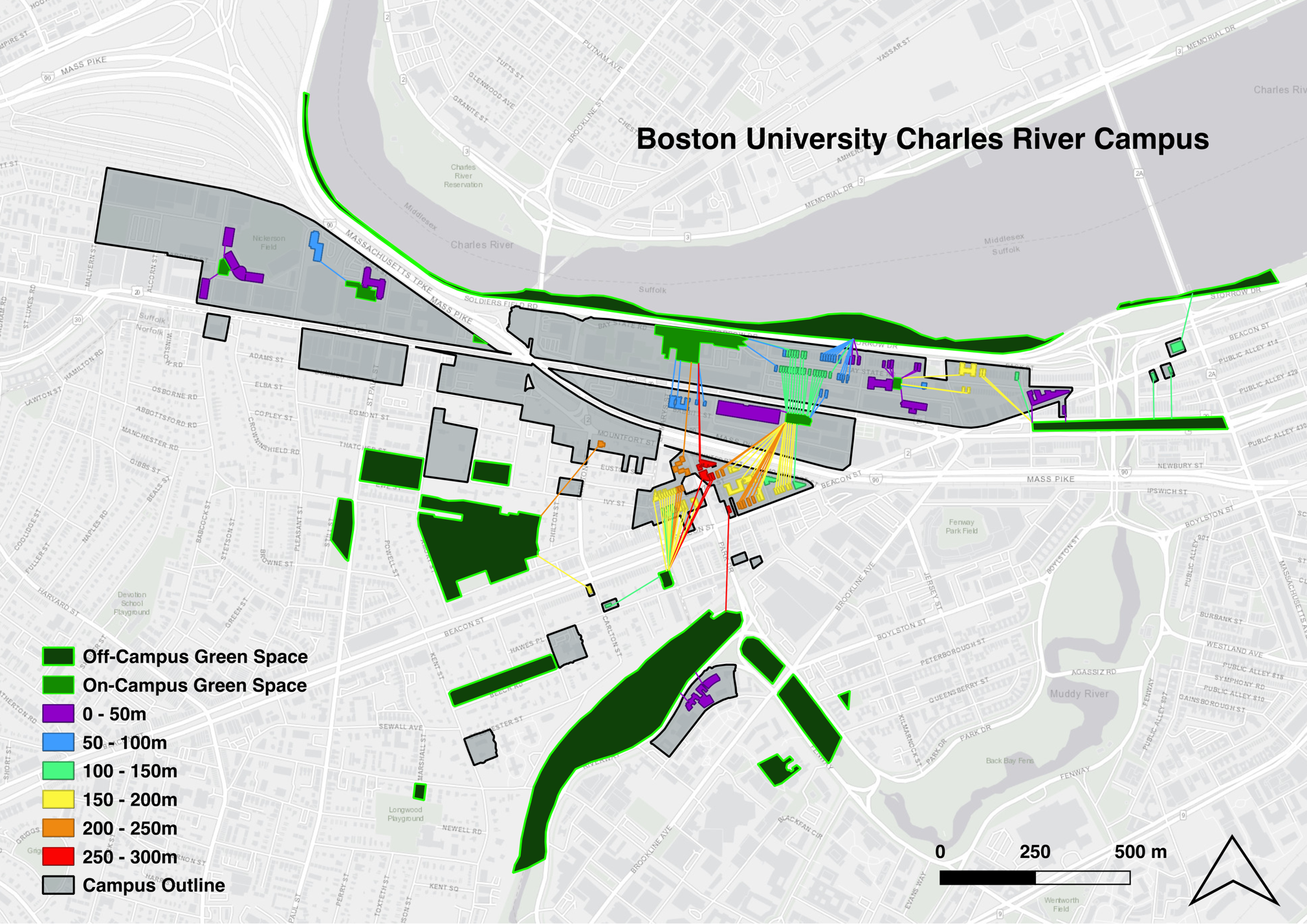 Compliance in 126 out of 126 student residences (100.0%)
Furthest student residences from green spaces are concentrated in South Campus
Results: Most Accessible Green Spaces on Campus
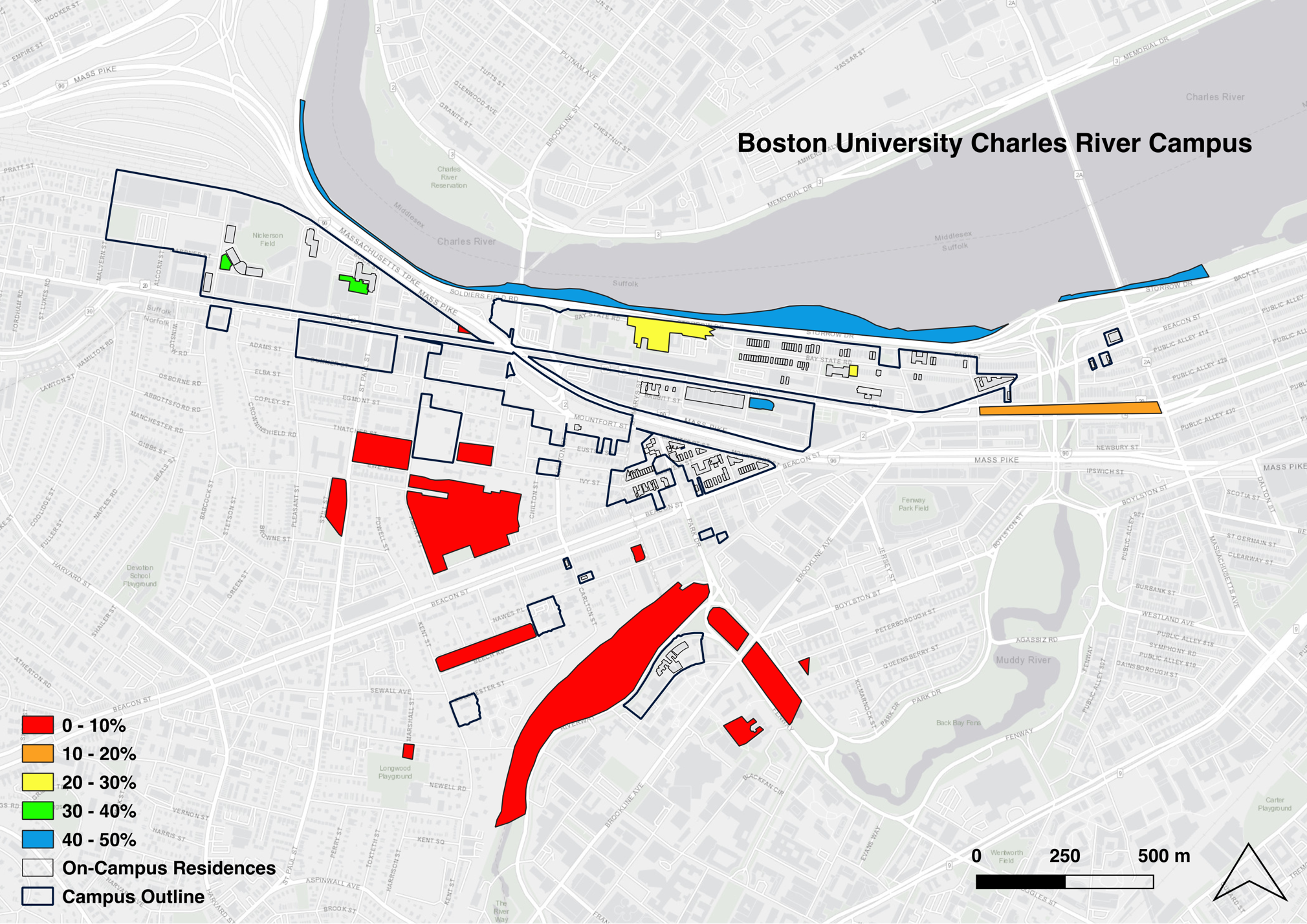 The most accessible green spaces from student residences are COMM Lawn (on-campus) and The Esplanade (off-campus)
Recommendations:
1) Support/maintain young trees to increase tree canopy In densely populated neighborhoods
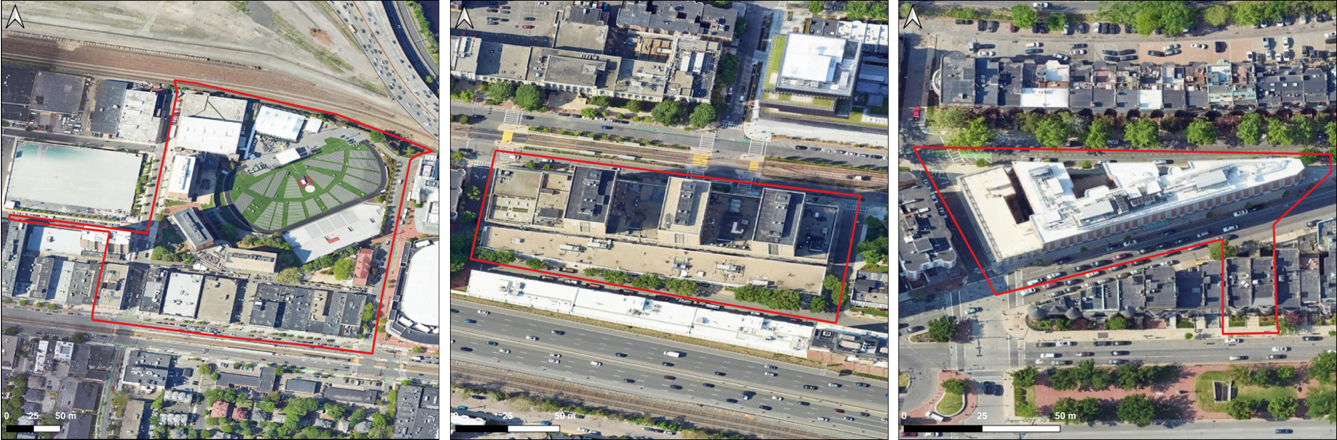 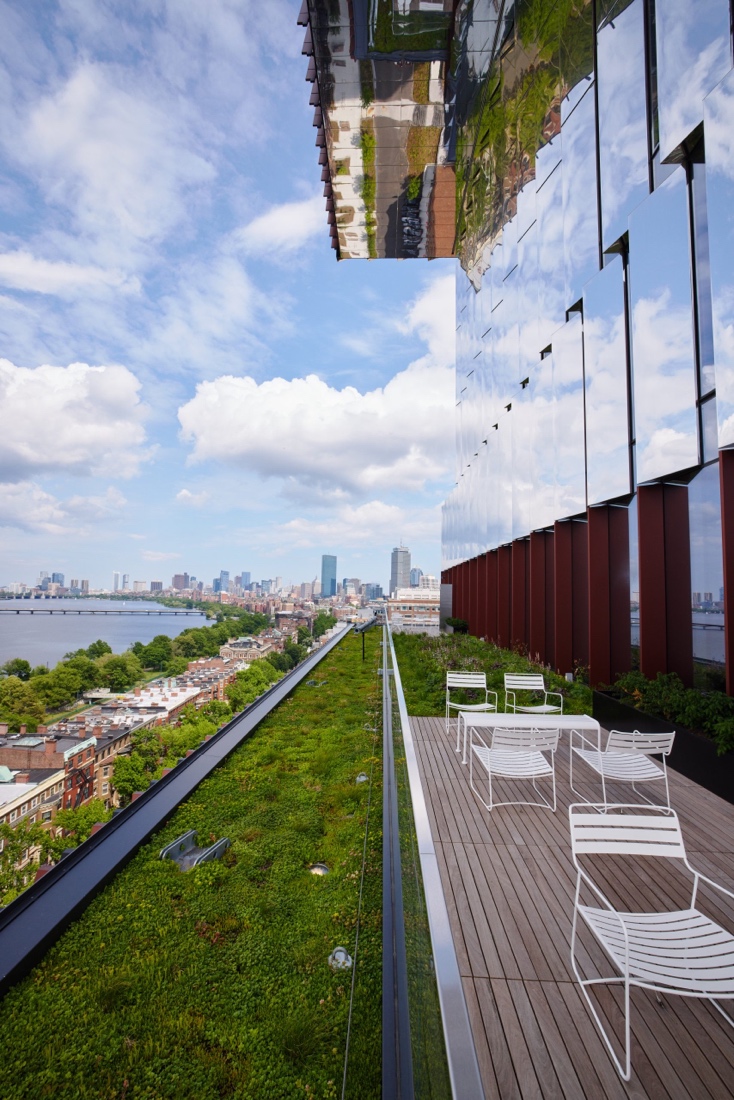 2) Preserve existing green spaces during new construction 
and integrate green building infrastructure
Thank you!
Questions?